Fig. 4.  Effect of transfection with small interfering RNA (siRNA) against PLK1 (siRNA4) on cell cycle distribution of ...
J Natl Cancer Inst, Volume 94, Issue 24, 18 December 2002, Pages 1863–1877, https://doi.org/10.1093/jnci/94.24.1863
The content of this slide may be subject to copyright: please see the slide notes for details.
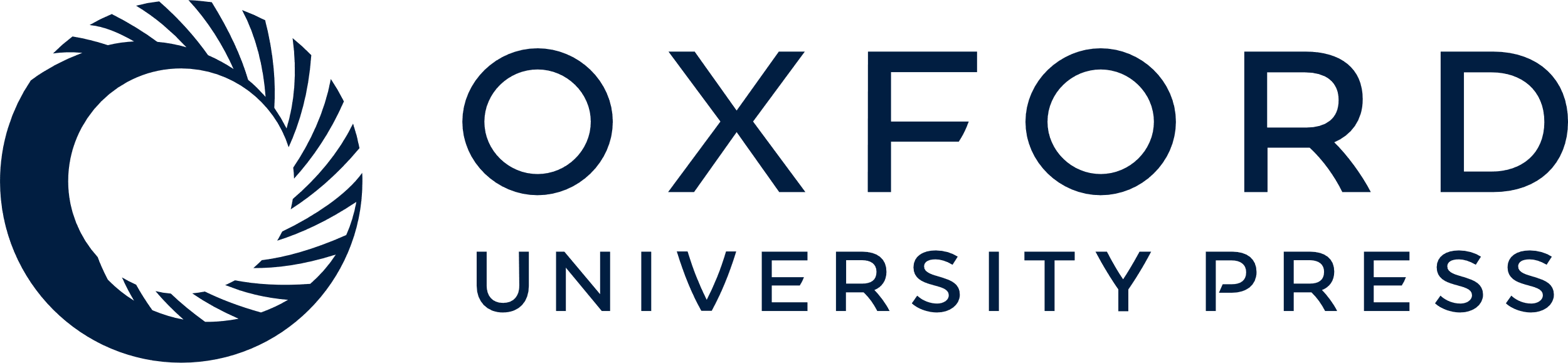 [Speaker Notes: Fig. 4.  Effect of transfection with small interfering RNA (siRNA) against PLK1 (siRNA4) on cell cycle distribution of cancer cells and human mammary epithelial cells (HMECs). FACScan analysis of SW-480 colon cancer, MCF-7 breast cancer, HeLa S3 cervical cancer, and A549 lung cancer cells 48 hours after transfection with 56 nM siRNA4 and in HMECs 48 hours after transfection with 2 μM siRNA4 (left panel). Controls were incubated with Opti-MEM I alone (no siRNA or oligofectamine). The intensity of fluorescence (which is proportional to the DNA content) is given on the x-axis, and the number of fluorescent cells is given on the y-axis. Graph is a representation of the effects of siRNA1–5 and siRNA4S on cell cycle distribution in cancer cell lines and HMECs (right panel). Bars show means and 95% confidence intervals of three independent experiments.


Unless provided in the caption above, the following copyright applies to the content of this slide: © Oxford University Press]